Литература
10
класс
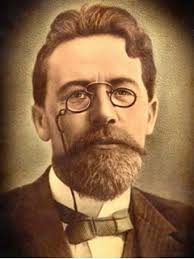 А.П.Чехов 
«Вишневый сад» 3 часть
Сегодня на уроке
1
Поговорим о символах  комедии   «Вишневый сад» А.П.Чехова
2
Раскроем особенности произведения
Символ
Символ – это многозначный иносказательный образ, основанный на подобии, сходстве или общности предметов и явлений жизни. Образ-символ многозначен. Он допускает, что у читателя могут возникнуть самые разнообразные ассоциации. Кроме того, значение символа чаще всего не совпадает со значением слова – метафоры. Понимание и толкование символа всегда шире уподоблений или метафорических иносказаний, из которых он складывается. 
В символе тождество или сходство с другим предметом или явлением не является очевидным, не закреплено словесно или синтаксически.
Символика названия
Сад - символ прошлого, детства, воспоминания о счастье, символ молодости. (Раневская и Гаев). 
«О мой милый…сад! Молодость , прощай!»
 2. Сад - надежды на будущее.
 «Мы насадим новый сад, роскошнее этого». (Аня)
3. Сад - воспоминание о прошлом: дед и отец были крепостными; (Лопахин)
4.  Сад - источник богатства, предмет гордости. (Лопахин стал владельцем сада)
Символ барского благополучия
Для Фирса сад-это символ барского благополучия.  
«В прежние времена, лет 40-50 назад, вишню сушили, мочили, мариновали, варенье варили… Денег не было!», -говорит старый слуга о прежней жизни.
Вишневый сад-символ Родины
А как относится к вишневому саду автор? Символом чего является вишневый сад для А. П. Чехова?
5. Сад для автора воплощает любовь к родной природе; горечь оттого, что не могут сберечь его красоту и богатство; 
сад - символ лирического, поэтического отношение Чехова к Родине.
Символ белого цвета
Звуковые символы
Крик совы – несет реальную угрозу.
Фирс говорит : «Перед несчастьем тоже так было; и сова кричала, и самовар гудел бесперечь» (действие II).
Звук свирели
Звук свирели – фоновое оформление нежных чувств, испытываемых персонажем.
«Далеко за садом пастух играет на свирели. … Трофимов (в умилении) говорит: «Солнышко моё! Весна моя!» (действие I).
Звук лопнувшей струны
Звук лопнувшей струны – воплощение надвигающейся беды и  неотвратимость гибели.
«Вдруг …, звук лопнувшей струны, замирающий,
печальный» (действие II).
Звук топора
Звук топора – символизирует гибель дворянских усадьб, гибель старой России.
«Слышно, как вдали стучат топором по дереву» (действие IV).
Часы
Часы –это символ времени. Лопахин постоянно смотрит на часы. «Время не ждёт», -говорит герой.
Книга
Книга-это символ домашнего очага. Аня говорит: «Мы, мама, будем вместе читать разные книги!» 
Книга –это символ культуры дворянского общества. 
Книга-это символ мудрости и жизни.
Ключи
Варя на сцене с ключами. Ключи-это символ привязанности к хозяйству, символ привязанности героев к вишневому саду. Петя не любит вишневый сад и предлагает Ане выбросить ключи, т.е. покинуть имение.
Символ белого цвета
Вы обратили внимание, какой цвет чаще всего повторяется в пьесе?
Из всего многообразия цветов в пьесе «Вишнёвый сад» Чехов использует только один – белый, по-разному применяя его на всем протяжении первого действия.
Гаев (отворяет другое окно) и говорит: « Сад весь белый. Какой изумительный сад! Белые массы цветов». 
Белый цвет – символ чистоты, света, мудрости.
Дворяне любили белый цвет
Детали одежды
Лопахин говорит: «Отец мой, правда, мужик был, а я вот в белой жилетке» (действие I),
Шарлотта Ивановна в белом платье проход через сцену» (действие II),
«Любовь Андреевна. Посмотрите… в белом платье!» (действие I),
Фирс. Надевает белые перчатки» (действие I).
Заключение
Чехов в пьесе «Вишнёвый сад» использовал практически весь спектр символических выразительных средств: звуковую, реальную, словесную символику. Это помогает ему создать объемное художественное полотно, яркое и сценичное, изображающее гибель дворянских гнезд. Каждый находит в произведениях Чехова что-то свое. Поэтому он читаем и любим до сих пор.
Сегодня на уроке
1
Поговорили  о символах  комедии   «Вишневый сад» А.П.Чехова
2
Раскрыли  особенности произведения
Готовимся к поступлению в вуз
1. Кто в пьесе хочет совершить самоубийство?


А) Лопахин
В) Епиходов
С) Гаев
D)  Петя Трофимов



Ответ: В
Готовимся к поступлению в вуз
2. Чем занята Раневская во время торгов?


А) Собирает вещи, готовясь к отъезду в Париж
В) устраивает бал
С) пытается занять деньги у знакомых, чтобы спасти свое имение
D)  Участвует в торгах вместе с Лопахиным



Ответ: В
Готовимся к поступлению в вуз
3. Кто купил вишневый сад?


А) дачники
В) Лопахин
С) соседи Раневской
D)  нет верного ответа



Ответ: В
Готовимся к поступлению в вуз
3. Как звали лакея в имении Раневской?


А) Фирс
В) Яша
С) Петя
D)  Дядя Ваня



Ответ: А
Готовимся к поступлению в вуз
5. Кто при отъезде оказывается забыт в доме?


А) Фирс
В) Яша
С) Петя
D)  Шарлотта



Ответ: А
Задание для самостоятельной работы
1.Составить 10 тестов по пьесе «Вишневый сад»
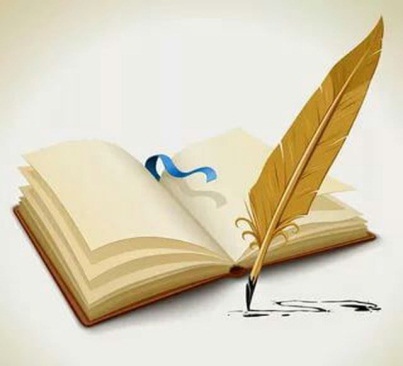